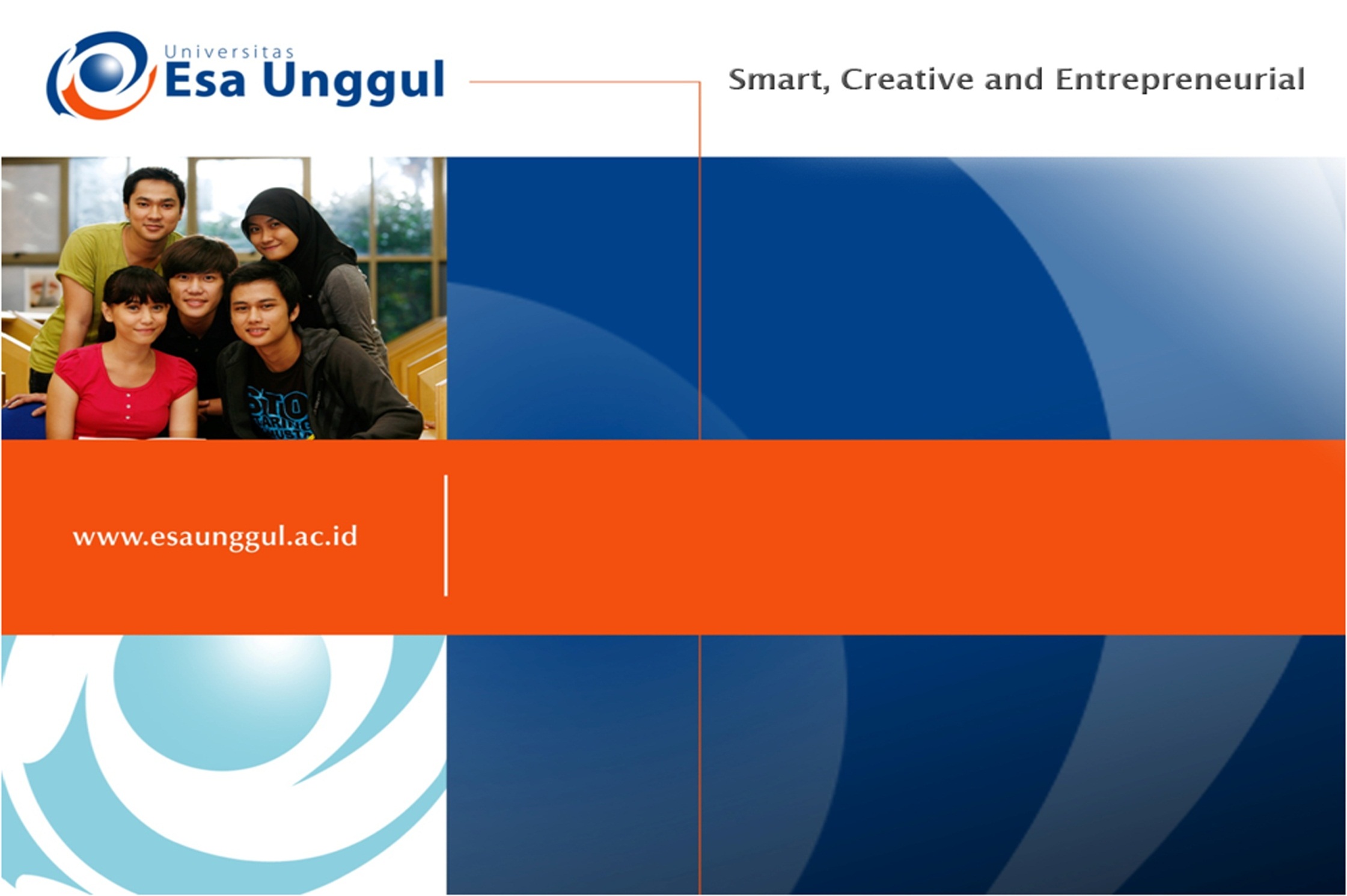 Sanitasi Tempat-tempat Umum
PERTEMUAN 10
Nayla Kamilia Fithri
Prodi Kesehatan Masyarakat 
Fakultas Kesehatan Masyarakat
SANITASI TEMPAT UMUM
UU No. 11 tahun 1962 : hygiene untuk usaha-usaha bagi umum.
Permenkes RI No. 172/Men.Kes/Per/VIII/77 : syarat-syarat dan pengawasan kualitas air kolam renang (khusus kolam renang)
Kriteria suatu tempat umum adalah terpenuhinya beberapa syarat :
sanitasi tempat-tempat umum
suatu usaha untuk mengawasi dan mencegah kerugian akibat dari tidak terawatnya tempat-tempat umum tersebut yang mengakibatkan timbul dan menularnya berbagai jenis penyakit.
Sasasan pengawasan tempat-tempat umum meliputi :
Kenapa sanitasi di tempat-tempat umum sangat diperlukan ? :
ASPEK PENTING DALAM PENYELENGGARAAN STTU :
HAMBATAN DALAM PELAKSANAAN STTU bagi pengusaha
HAMBATAN DALAM PELAKSANAAN STTU pada pemerintah
JENIS-JENIS TEMPAT UMUM YANG SANGAT MEMERLUKAN PENGAWASAN
hotel 
Restourant
 Kolam renang
 Pasar 
 Bioskop 
tempat-tempat rekreasi 
tempat-tempat ibadah pertokoan 
Pemangkas rambut 
Salon
 Stasiun kereta api atau 
bus rumah sakit
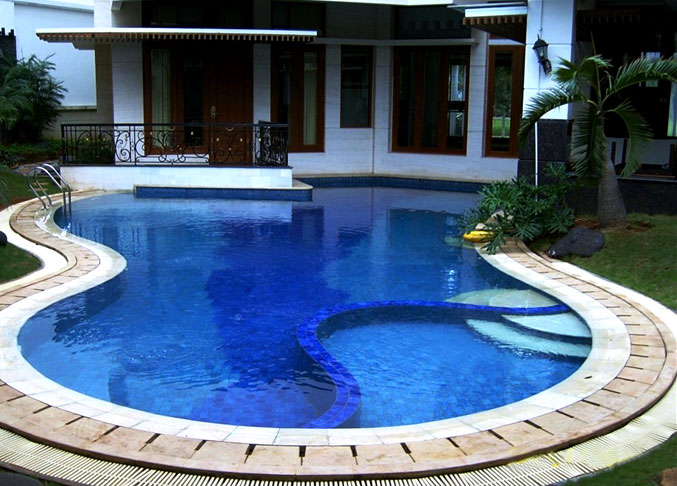 Sanitasi pasar
Sanitasi pasar adalah usaha pengendalian melalui kegiatan pengawasan dan pemeriksaan terhadap pengaruh-pengaruh yang ditimbulkan oleh pasar yang erat hubunganya dengan timbul atau merebaknya suatu penyakit.
Sedangkan pengertian Pasar  sehat , merupakan tempat  dimana semua  pihak-pihak bekerjasama  untuk menyediakan  pangan yang aman, bergizi  dan  lingkungan yang  memenuhi  persyaratan kesehatan.
Suasana pasar
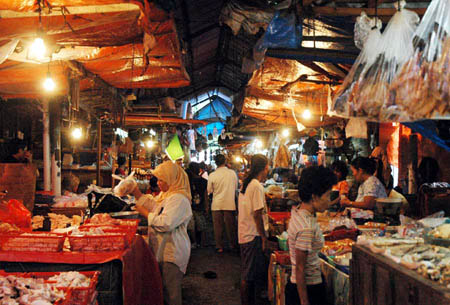 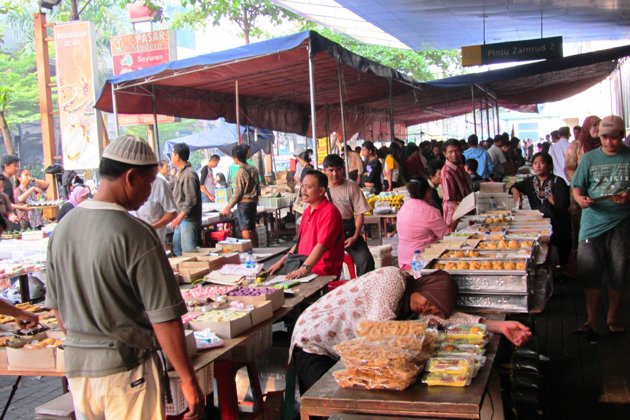 Keputusan Menteri Kesehatan Republik Indonesia Nomor 519/MENKES/SK/VI/2008 antara lain
Tempat penjualan bahan pangan basah 
Mempunyai meja tempat penjualan dengan permukaan yang rata dengan kemiringan yg cukup shg tidak menimbulkan genangan air dan tersedia lubang pembuangan air, setiap sisi memiliki sekat pembatas dan mudah dibersihkan dg tinggi minimal 60 cm dari lantai dan terbuat dari bhn tahan karat dan bukan dari kayu  
Penyajian karkas daging harus digantung
Alas pemotong (telenan) tidak terbuat dari bahan kayu, tidak mengandung bahan beracun, kedap air dan mudah dibersihkan
Pisau untuk memotong bahan mentah harus berbeda dan tidak berkarat 
Tersedia tempat penyimpanan bahan pangan, seperti : ikan dan daging menggunakan rantai dingin (cold chain) atau bersuhu rendah (4-10º C)
Tersedia tempat untuk pencucian bahan pangan dan peralatan
Tersedia tempat cuci tangan yg dilengkapi dg sabun dan air yg mengalir
Saluran pembuangan limbah tertutup, dg kemiringan sesuai ketentuan yg berlaku sehingga memudahkan aliran limbah serta tidak melewati area penjualan
Tersedia tempat sampah kering dan basah, kedap air, tertutup dan mudah diangkat
Tempat penjualan bebas vektor penular penyakit dan tempat perindukannya, seperti : lalat, kecoa, tikus, nyamuk
Tempat penjualan bahan pangan kering
Mempunyai meja tempat penjualan dengan permukaan yg rata dan mudah dibersihkan, dengan tinggi minimal 60 cm dari lantai 
Meja tempat penjualan terbuat dari bahan yg tahan karat dan bukan dari kayu
Tersedia tempat sampah kering dan basah, kedap air, tertutup dan mudah diangkat
Tersedia tempat cuci tangan yg dilengkapi dg sabun dan air yg mengalir
Tempat penjualan bebas binatang penular penyakit (vektor) dan tempat perindukannya (tempat berkembang biak) seperti : lalat, kecoa, tikus, nyamuk
Tempat Penjualan Makanan Jadi/Siap Saji
Tempat penyajian makanan tertutup dengan permukaan yg rata dan mudah dibersihkan, dengan tinggi minimal 60 cm dari lantai dan terbuat  bahan yg tahan karat dan bukan dari kayu  
Tersedia tempat cuci tangan yg dilengkapi dg sabun dan air yg mengalir
Tersedia tempat cuci peralatan dari bahan yg kuat, aman, tidak mudah berkarat dan mudah dibersihkan
Saluran pembuangan air limbah dari tempat pencucian harus tertutup dengan kemiringan yg cukup
Tersedia tempat sampah kering dan basah, kedap air, tertutup dan mudah diangkat
Tempat penjualan bebas vektor penular penyakit dan tempat perindukannya, seperti : lalat, kecoa, tikus, nyamuk
Pisau yg digunakan untuk memotong bahan makanan basah/matang tidak boleh digunakan untuk makanan kering/mentah
Beberapa mikroorganisme penyebab food and water borne disease
Sanitasi rumah makan dan restourant
Keputusan Menteri Kesehatan Republik Indonesia Nomor 1098/MENKES/SK/VII/2003 tentang Persyaratan Hygiene Sanitasi Rumah Makan dan Restoran
rumah makan adalah setiap tempat usaha komersial yang ruang lingkup kegiatannya menyediakan makanan dan minuman untuk umum di tempat usahanya
restoran adalah salah satu jenis usaha jasa pangan yang bertempat disebagian atau seluruh bangunan yang permanen dilengkapi dengan peralatanan dan perlengkapan untuk proses pembuatan, penyimpanan, penyajian dan penjualan makanan dan minuman bagi umum ditempat usahanya
persyaratan sanitasi rumah makan/restoran
Tersedia air bersih yang cukup 
 Pembuangan air limbah
Ada toilet yang cukup 
 Tempat sampah dibuat dari bahan kedap air, tidak mudah berkarat, mempunyai tutup dan memakai kantong plastik khusus untuk sisa-sisa bahan makanan 
 Tempat cuci tangan dilengkapi dengan sabun/sabun cair dan alat pengering
Tempat cuci bahan makanan dan peralatan
Titik kritis pengawasan makanan